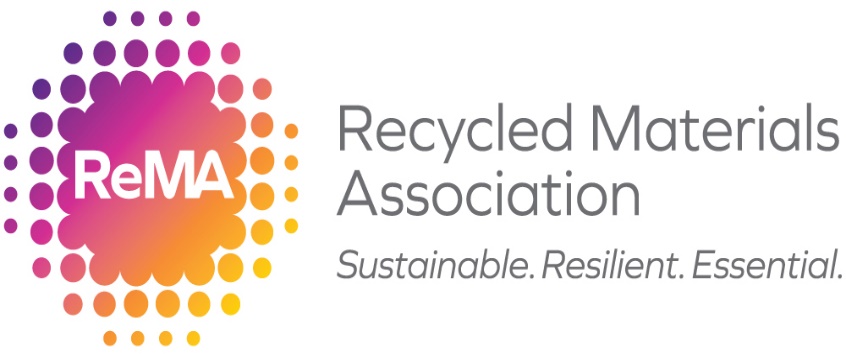 Leadership:2024-2026
As of February 4, 2025
1
ReMA Leadership
Leadership has several components:
Governance: Entities with decision making authority and having fiduciary responsibilities for the Association as noted in the bylaws.
Councils: Shared interest groups (also called Networks) that provide forums for individuals with common interests to gather and share information and best practices.
Advisory Groups: Entities that provide forums for members to weigh in on key issues facing the Association.
Working Groups: Groups formed for a specific task of limited duration that report their work directly to the ReMA Board of Directors.

Leadership Support
Staff are responsible for acting as a resource, identifying issues for consideration and providing input to inform decision making by governance entities, and guiding discussions and providing support within generative groups.
2
ReMA Governance
Composition of Board of Directors
National Officers (4)
Chair:  Colin Kelly; Chair-Elect: Andy Golding ; Vice-Chair: Neil Byce
Sec/Treasurer: Sean Daoud; President (ex-officio, non-voting): Robin Wiener
Immediate Past Chair (1)
Brian Henesey (Rocky Mountain Recycling)
Division Directors (18)

Electronics Division
Amanda Tischer Buros (Dynamic Lifecycle Innovations) 
Adam Shine (Sunnking Inc)
Markus McDonell (Sadoff)

Ferrous Division: 
John Bianculli (Trademark Metals Recycling LLC)
Christine Gneiding (Intra American Metals)
Adam Dumes (Cohen Recycling)

Nonferrous Division
David Bestwick (Dominion Nickel Alloys)
Stephen Moss (Stanton A Moss Inc)
Mary Hlepas (Imperial Aluminum-Minerva)

Paper Division
Kathy Delano (Texas Recycling, Inc)
Rick Post (Padnos)
Shawn Logan (WM)

Plastics Division
Cherish Changala (Revolution Recovery)
Shannon Crawford Gay (WM)
Scott Saunders (KW Recycling)

Tire & Rubber Division
Genti Bardhi (TRC Technical Rubber Company)
Mark Rannie (Emanuel Tire LLC)
Kip Vincent (Colt, Inc.)
Directors-at-Large (7)

2023-2025
Andrew Lincoln (Lincoln Recycling)
Nidhi Turakhia (Allied Alloys)
Scott Miller (Sims)

2024 – 2026 
Chip Koplin (SA Recycling)
Sandy Pierce (BASF Corporation)
Aaron Plitt (AMG Resources Group)
Andy Wahl (Stratton Metals LLC)
Associate Director (1)

Sean Davidson (Davis Index)
Chapter/Regional Voting Representatives *(21)
2023-2025
Gulf Coast	Becky Proler (Southeast Core Supply)
	Add’l Voting Rep: Alton Schaubhut (CMC Inc)
Michigan: 	Jim Neidert (Winston Bros Iron & Metal Co. Inc)
New Jersey:  	Michael Miller (George’s Salvage)
Ohio Valley:        Josh Gensic (Audubon Metals LLC)
Southeast	Bill Sulak (Ferrous Processing & Trading)
	Add’l Voting Rep: Barry Wolff (Charleston Steel & Metal Co.)
Upper Midwest:	Ean Kuhlmey (Crow Wing Recycling)
West Coast:  	Sandy Brooks (SA Recycling)

2024-2026
Empire	Rob Piscatelli (Niagara Metals)
Indiana:       	Dave Bluestein (Oscar Winski Co Inc) 
Mid-Atlantic:	Jason Brenner (Brenner Recycling)
Mid-America	Dan Becker (Becker Iron and Metal Inc)
	Add’l Voting Rep: Zachary Mallin (Mallin Companies)
New England: 	Eds Harding (Harding Metals Inc)
New York: 	Pat Capasso (Pascap Co Inc)
N. Ohio:	Eric Phillips (Kripke Enterprises Inc.)
Pacific NW: 	Elected Voting Rep: Amber Schultz  (Pacific Recycling Inc – HQ)
PSI: 	Tamara Mayberry (Pioneer Industries International)
Pittsburgh: 	Jay Lenick (The Lenick Co)
Rocky Mountain: 	Sarah Willcutts (Andersen’s Sales & Salvage Inc)


*President, unless otherwise noted
Past Chairs/Presidents
(voting based on attendance)
Richard Abrams (Consolidated Scrap Resources)
George Adams (SA Recycling)
Gary Champlin (Champlin Tire Recycling)
Frank Cozzi (Cozzi Recycling)
Joel Denbo (SA Recycling)
Jim Fisher (retired)
Arnie Gachman (Gachman Metals & Recycling)
Cap Grossman (retired)
Sam Hummelstein (retired)
Doug Kramer (Kramer Metals)
Mark Lewon (Utah Metal Works)
Howard Meyers (Quexco)
Shelley Padnos  (Padnos)
John Sacco (Sierra Recycling & Demolition)
Brian Shine (Manitoba)
Cricket Williams (Davis Industries)
Sandy Shapiro (In memoriam)
Jerry Simms (In memoriam)
3
ReMA Governance
Overview
Board of Directors
Board committees
Executive Committee
Working groups
Disaster Relief
Market Access		EV & 	 		Batteries
Standing Committees
Trade
Safe
Shredders
Challenges & Opportunities
(mission will be merged into Board itself by year end as Board becomes more strategic & forward thinking)
Finance Government Membership    MRF Relations
Leadership
Communications  Convention E&T
Audit
Operations
Investment Subcommittee
PFAS Subcommittee
Notes:
The Executive Committee is currently the only “Board Committee” under the bylaws, which gives it authority to act for the Board between board meetings (within restrictions set by the Board & bylaws)
All other committees are “standing committees” designated under Sec 7.01 of the bylaws. They work on policy & program development around an issue or area of operation.
Working Groups are formed for a specific task of limited duration and report their work directly to the ReMA Board
The Board of Directors is THE governing board for the organization & acts on behalf of the association as a whole)
4
ReMA Governance
Board Committees (1)
Executive Committee
Composition
Sec 7.03.1 of Bylaws: “The members of the Executive Committee are the Chair, Chair-Elect, Vice Chair, Secretary/Treasurer, Immediate Past Chair, President, and two Directors nominated by the Chair and appointed by the Board. In lieu of the two Directors nominated by the Chair, the Chair may instead elect to nominate and the Board appoint up to two non-Director members to advise and assist the Executive Committee. Non-Director Executive Committee members do not exercise a Board vote.“
Colin Kelly
Andy Golding
Neil Byce
Sean Daoud
Brian Henesey
Robin Wiener
Mark Weintraub
Chris Bedell

Mission
Sec 7.03.1 of Bylaws: “The Executive Committee shall be a Board Committee and shall, subject to the direction and oversight of the Board, have the right to exercise all of the powers and authority of the Board in the intervals between meetings of the Board, except those powers and authority specifically reserved by the Board or not permitted to be delegated by the Board to a committee under the DGCL. The Executive Committee shall report all actions of the Executive Committee at the next regularly scheduled meeting of the Board. Meetings of the Executive Committee may be held at any time upon two (2) days’ notice.“
5
ReMA Governance
Standing Committees (13)
Audit
Mission: “The Audit Committee shall assist the Board of Directors in fulfilling its oversight responsibilities with respect to finances, accounting, internal controls, and organizational compliance and ethics. The Audit Committee shall operate in accordance with policies approved by the Board.” ReMA Bylaws Sec. 7.01.2
Members (nominated by Leadership Committee and approved by the ReMA Board)
Sandy Brooks (Chair) [term ends Oct 26, 2nd term]
TBD [term ends]
Dan Garvin [terms ends Oct 25]
Sam Shine [term ends Oct 27, 1st term]
Mark Weintraub [term ends Oct 26, 2nd term]
Brian Henesey [term ends April 26]
Leadership
Mission: to make nominations for candidates for the Board of Directors and the Officers of the Association, identify future leaders of the Association and provide leadership development. (Section 1.5.4.5 of the ReMA Policy Manual).
Members (ReMA Bylaws Sec. 7.01.3)
John Sacco (2024-28)
Brian Henesey (2024-28)
John Bianculli (2024-28)
Becky Proler (2024-28)
Brian Shine (2022-26)
Gary Champlin (2022-26)
Dan Garvin (2022-26)
Tamara Mayberry (2022-26)
Scott Saunders (2022-26)
Staff Liaison: Heather Lyons
6
ReMA Governance
Standing Committees (13)
Communications
Mission: To provide strategic and tactical advice on key member and industry communications and public relations issues, along with editorial guidance to ReMA’s digital news platform.
Leadership:
Chair: Andrew Cooley
Vice-Chair: Krista Ostuno
Staff Liaison: Eric Reller
Convention
Mission: to provide guidance and oversight for ReMA’s Annual Convention and Exposition, including identification of future locations, structure assessment, and pertinence of programs for the industry and current ReMA membership.
Leadership:
Chair: Andy Cohen
Vice-Chair: Ian Lewandowski
Staff Liaison: Jason Glei
7
ReMA Governance
Standing Committees (13)
Education & Training
Mission: Support the development, production and implementation of ReMA education and training programs for all levels of employees in the recycled materials industry workforce and across multiple platforms.
Leadership:
Chair: Adam Shine
Vice-Chair: Andy Wahl
Staff Liaison: Jason Glei
Finance
Mission: to address all Association financial matters including approval of the ReMA annual budget, financial statements, investments, and member dues. The Finance Committee shall address financial matters with appropriate transparency for the benefit of the ReMA membership.
Leadership:




       Investment Subcommittee
  Co-Chairs: Aaron Plitt & (vacant)
Chairs: Andrew Lincoln & Crystal Palmer
Staff Liaison: Margie Erinle
8
ReMA Governance
Standing Committees (13)
Government Relations
Mission: Oversee the work of members and staff in advocating for the industry, as driven by the Association’s Advocacy Agenda. The Committee discusses the impact on the industry of changing U.S. policies and regulations directly and indirectly impacting it.
Leadership:
Chair: Alton Schaubhut
Vice-Chairs: Emily Ham, Kurtis Adams, Eds Harding
Advisory Group: includes the following from each Division (selected by the Divisions); meets monthly
- Electronics: Amanda Buros, Dynamic	- Ferrous: Scott Miller, Sims		 - Non-Ferrous: Colin Denihan, Dominion
- Paper: Shannon Crawford Gay, WM	 - Plastics: Jonathan Levy, Pak-Tech	- Tire & Rubber Division: Mark Rannie, Emmanuel Tire
- Safe-Ops: Todd Jousma, Padnos	- MRF: Michael Hughes, Casella	- Trade Committee – Josephita Harry, Pan American Zinc
-SREA Program: Jason Brenner, Brenner Recycling

Staff Liaison: Kristen Hildreth
PFAS Subcommittee
Mission: To evaluate the potential impacts of existing and emerging PFAS regulations/policies/requirements/laws on the recycled materials industry and determine what ReMA should – and should not – be doing to help address those impacts for the benefit of our members.
Leadership:
Chair: Jeff Farano
Staff Liaisons: Kristen Hildreth & David Wagger
9
ReMA Governance
Standing Committees (13)
Membership
Mission: provide guidance and oversight on ReMA’s membership structure; recruitment, engagement, and retention strategies; and benefits to ensure ReMA remains relevant, delivers value, is responsive to member needs, and generates revenue to support the work of the association.
Leadership:
Co-Chairs: Barry Wolff & Nancy Womack 
Staff Liaison: Brianna Gianti
MRF
Mission: to provide a forum where processors of residential recycling (whether single-stream, dual-stream, or drop off programs), and the consumers of the materials generated by those programs, can exchange pertinent information, discuss and respond to emerging issues, and stay abreast of domestic and global economic developments and markets.
Leadership:
Co-Chairs: Michael Hughes & Shannon Crawford Gay 
Staff Liaison: Bret Biggers
10
ReMA Governance
Standing Committees (13)
Safe Operations
Mission: The mission of the ReMA Safe Operations Committee is to address issues affecting members’ day-to-day operations, including but not limited to quality, safety, technology, transportation, insurance and environmental compliance.
Leadership:
Chair: Tamara Deiro
Vice-Chair: Todd Jousma
Staff Liaison: Ryan Nolte
Shredders
Mission: The mission of the ReMA Shredders Committee is to develop positions, procedures, and tools to support all aspects of shredder operations.
Leadership:
Co-Chairs: Sarah Willcutts & Aaron Thomas
Staff Liaison: David Wagger
11
ReMA Governance
Standing Committees (13)
Trade
Mission: The mission of the ReMA Trade Committee is to oversee the work of members and staff in advocating the free and fair trade of recycled materials. The Committee discusses the impact on the industry of changing U.S. and global trade polices directly and indirectly relating to the international trade of recycled materials and formulates positions and strategies that drive advocacy.
Leadership:
Chair: Josephita Harry
Vice-Chair: Andy Naporano
Staff Liaison: Adam Shaffer
12
ReMA Governance
Working Groups (3)
Market Access
Mission: Developing ReMA’s recommended strategy for preserving global market access for recycled materials
Leadership:
Co-Chairs: Randy Goodman & TBD 
Staff Liaison: Adam Shaffer
EV & Batteries
Mission: to evaluate the opportunities and challenges posed by Electric Vehicles vis a vis ReMA members and recommend strategies and direction for ReMA.
Leadership:
Chair: TBD
Staff Liaison: Cheryl Coleman
Disaster Relief
Mission:  (tbd)
Leadership:
Chair:  Barry Wolff
Staff Liaison: Chris Flock
13
ReMA Councils (9)
Council of Chapter Presidents
Mission: The mission of the Council of Chapter Presidents is to provide a forum for Chapter Presidents to share information and generally discuss issues and problems of common interest with the goal to resolve them in the best interests of members
Leadership:
Co-Chairs: Bill Sulak & Eric Philips
Staff Liaison: Lacey Capps
State Lobbyist Network
Mission: Provide a network of lobbyists to effectively represent all ReMA members on recycled materials industry related issues by sharing and exchanging information encouraging consistent language, messaging and strategies.
Leadership:
Chair: TBD
Staff Liaisons: Abby Blocker & Justin Short
Circle of Safety
Mission: brings together like-minded companies to focus on improving operational safety within member facilities through the sharing of best practices, safety benchmarking activities and other efforts to help make the recycled materials industry a safe place to work.
Leadership:
Chair: Doug Kramer
Staff Liaison: Ryan Nolte
14
ReMA Councils
ISEC
Mission: promote ongoing professional development for professionals in the recycled materials industry through the provision of a safe forum for sharing information between owners, managers, operators and safety and environmental professionals within the industry, regardless of size and expertise.
Leadership:
Co-Chairs: David Bestwick & Rose Sinclair
Staff Liaison: Ryan Nolte
Sustainability Network
Mission: This group brings together all interested members to discuss Sustainability and how to stay ahead of the curve using our 3P’s: People, Planet, & Productivity. 
Leadership:
Chair: Abbie Webb
Staff Liaison: Natalie Betts
Equipment & Service Providers Council
Mission: provide a forum for equipment and services providers within the ReMA membership share information and ensure a successful experience within the association’s convention and other programs
Leadership:
Co-Chairs: Lisa Kagan & Stuart Kagan
Staff Liaison: Jason Glei
15
ReMA Councils
Young Executives
Mission: to create a forum in which young professionals connect and engage via ReMA activities that foster personal and professional growth in the recycling industry
Leadership:




Women in Recycling
Mission: to build a community amongst the women in recycling as Nagorno to increase knowledge, skills and visibility into management and leadership roles.
Leadership:




Century Club
Mission: maintain and grow a community within ReMA that caters to past & retired members to share their backgrounds and knowledge with the future of the industry and honors/gives back to members who have served ReMA for much of their careers
Leadership:
 Co-Chairs: Barry Hunter & Ron Donn 
 Staff Liaison: Brianna Gianti
Co-Chairs: Sam Shine & Rob Wise
Staff Liaison: Lacey Capps
Co-Chairs: Josephita Harry & Kim Scott
Staff Liaison: Rachel Bookman
16
ReMA Advisory Groups
Youth Outreach & Workforce Development
Mission: Provide support and guidance for ReMA’s workforce development and youth outreach programs
Leadership:
Co-Chairs: Andy Wahl & Marvin Finkelstein
Staff Liaison: Cheryl Coleman
PAC Leadership
Mission: Broaden the understanding of – and increase participation in – the political activities of ReMA and provide strategic planning and execution of such activities.
Leadership:
Chair: TBD
Staff Liaison: Cheryl Coleman
17
ReMA Chapters & Regions (18)
Role (Sec 9.04 of ReMA Bylaws)
“The Officers of the Chapter shall have the power to do everything possible to bring about a spirit of cooperation among Chapter members, shall encourage the use of the facilities and services established by the Association, shall encourage arbitration of disputes among Chapter members, and shall cooperate with the Officers and Directors of the Association in carrying on the programs of the Association.”
“No Chapter shall do anything inconsistent with, or in conflict with, the Certificate of Incorporation, codes, rules, regulations, policies, and Bylaws of the Association.”
Listing
Empire Chapter
Gulf Coast Region
Indiana Chapter
Michigan Chapter
Mid-Atlantic Chapter
Mid-America Region
New England Chapter
New Jersey Chapter
New York Chapter
Northern Ohio Chapter
Ohio Valley Chapter
Pacific Northwest Chapter
PSI Chapter
Pittsburgh Chapter
Rocky Mountain Chapter
Southeast Region
Upper Midwest Chapter
West Coast Chapter
18
ReMA Divisions (6)
Electronics Division
Ferrous Division
Non-Ferrous Division
Paper Division
Plastics Division
Tire & Rubber Division
19
Separate Legal Entities
[each formed by ReMA, but set up as separate legal organizations with their own bylaws and policies, and each have Boards either appointed by or confirmed by ReMA’s Board of Directors or Executive Committee]
Resources
For-profit responsible for overseeing ReMA’s sponsored insurance programs offered to members, including RecycleGuardTM program.
Directors: ReMA Chair can appoint up to 7 directors for 2 yr term (no term limits) (appointments will be made in July 2024)
ReMA Chair & Chair-Elect are ex officio voting Directors & ReMA President is an ex officio non-voting Director
Resources Board Chair effective April 24: Doug Kramer
Recycling Education & Research Foundation (ReRF)
501(C)(3) organization whose purpose it is to sponsor projects which promote public awareness, education, research and the advancement of recycling.
Directors: Selected by ReRF Board but confirmed by the ReMA Executive Committee
ReRF Board Chair: Christine Gneiding
Global Recycling Standards Organization (GRSO)
501(C)(6) organization whose primary mission is to oversee the Recycling Industry Operating SystemTM (RIOSTM).
Directors: Nominations go directly to the ReMA Board
GRSO Board Chair: George Hinkle
20